DOBRO DOŠLI !
U ovoj prezentaciji očekuju vas igre, testovi inteligencije i pitalice.
Opustite se i ne budite strogi prema sebi ako vam ne idu odgovori na sva pitanja.

Cilj ove radionice je opuštanje i testiranje vlastitih kognitivnih sposobnosti.
Možemo li u potpunosti definirati inteligenciju?
Jedna od definicija: Inteligencija je igra. Smještanje događaja, sugovornika, lijepog i ružnog u šaljiv pogled, neosporan je dokaz inteligencije.

Probijmo led pričom  pisca J. R. R. Tolkiena o neuspjehu jednog mladog plemića, za utjehu ako nećete znati sve odgovore:
Zaljubljen do ušiju, mladić, zajedno sa svojom sestrom, ulazi u prodavaonicu ženske odjeće da kupi lijepi par rukavica i pošalje ih svojoj dragoj. Njegova sestra kupi sebi toplo donje rublje. Na nesreću, prodavačica pošalje paket s donjim rubljem na adresu mladićeve djevojke. Greška je mogla biti ispravljena da pošiljka nije bila popraćena pismom:
Draga Velma,
Ovaj skromni poklon je samo znak da nisam zaboravio tvoj rođendan. Nisam ih izabrao zato što mislim da ti trebaju, ili da ih nemaš naviku nositi, ili zato što navečer zajedno izlazimo. Da nije bilo moje sestre kupio bih ti duže, ali ona je tvrdila da ti nosiš kraće, samo s jednim dugmetom. Boja im je osjetljiva, znam, ali prodavačica mi je pokazala jedne takve, nošene tri tjedna, a bez ijedne mrlje. Kako bih volio da sam tu da ti ih prvi ja navučem!
Sigurno će ih mnoge ruke dotaknuti prije nego što te ponovo uspijem vidjeti, ali nadam se da ćeš me se sjetiti svaki put kad ih budeš oblačila. Zamolio sam prodavačicu da ih proba, lijepo su joj stajale. Ne znam koji broj nosiš, ali mislim da sam pogodio pravu veličinu. Kad ih prvi put budeš oblačila pospi ih puderom iznutra, lakše ćeš ih navući, a kad ih skineš opuhni ih prije nego ih ponovo obučeš jer sigurno će biti malo vlažne. Nadam se da ćeš ih prihvatiti svim srcem, kao što ti ih ja od sveg srca poklanjam i da ćeš ih obući na bal u četvrtak s nježnošću,
                                                             John.
P. S. Pomisli, molim te, koliko ću  ih puta poljubiti u idućoj godini.
Krenimo s lakšim pitanjima:
Na dvadesetom katu jednog nebodera stanovao je patuljak koji je rano ustajao, doručkovao, liftom se spuštao i odlazio na posao. Navečer, uvijek u isto vrijeme, vraćao bi se kući i odmarao nakon napornog dana. Naizgled, sve uobičajeno, osim jednog, pomalo zbunjujućeg detalja: kad se navečer vraćao liftom, zaustavljao bi se na desetom katu i penjao se pješice do dvadesetog kata.
     Zašto je silazio na desetom katu?
OTKLJUČAJ LOKOT!
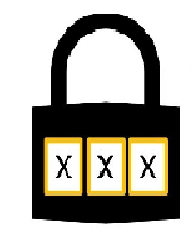 Da bi otkrio/la šifru, prouči ove tragove:
682 - jedna znamenka je točna i na pravom je mjestu
614 – jedna znamenka je točna, ali na krivom mjestu
206 – dvije znamenke su točne, ali obje su na krivim mjestima
738 – sve znamenke su netočne
380 – jedna znamenka je točna, ali na krivom mjestu.
Od navedenih riječi dvije označavaju predmete sa zajedničkim obilježjima:

Stup
Most
Pregrada
Ograda
Vijadukt
Koji broj slijedi niz?
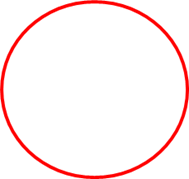 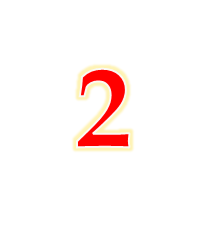 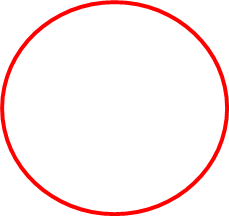 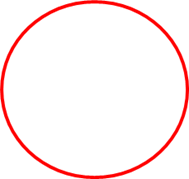 4
3
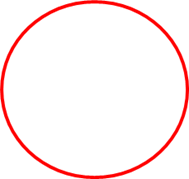 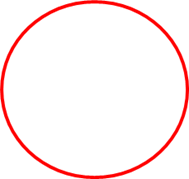 6
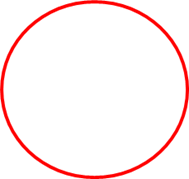 5
4
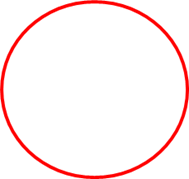 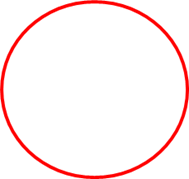 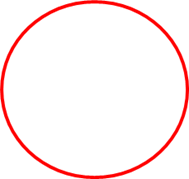 7
5
?
Jednu minutu pažljivo čitaj dolje napisane riječi, a zatim na  papir pokušaj zapisati što više zapamćenih riječi.
A l b u m        MIRIS
zebra      beba
ŠAMPON          

Love            mama
PORTRET

         MUZEJ

                      
                               DIJETE
TULIPAN
Koji broj slijedi niz?
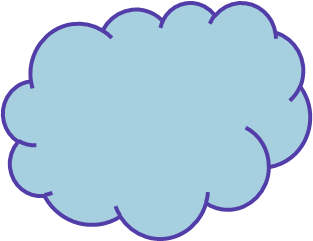 16
19
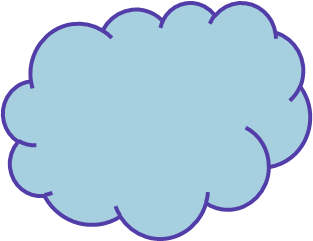 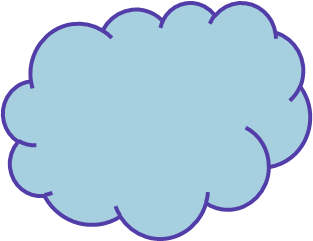 11
13
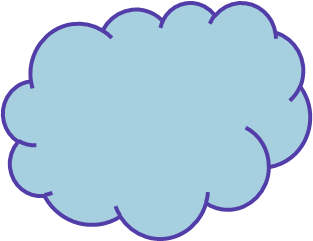 13
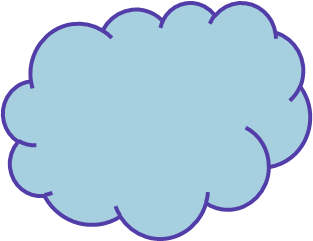 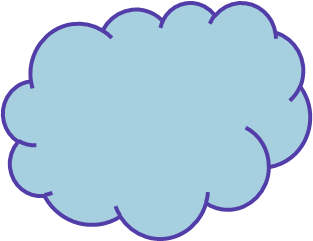 ?
9
ZAGONETKE
1. Dva oca i dva sina odu u lov. 
     Svatko ulovi jednog   zeca. 
     Koliko je ukupno zečeva?

2.  Tko ih pravi, ne zaboravlja ih
     tko ih prima, zaboravlja ih.

3.   Tko ga pravi, prodaje ga,
      tko ga kupi ne služi se njime,
      tko se njime služi, ne vidi ga.
PREMETALJKA
Svaki red, osim jednog, sadrži naziv jedne države kad preokrenete slova. Koji je to red?

AAADKN
ANIARNEGT
AIRŽL
AAATIJNIRUM
AAANTTL
NADAM SE DA STE SE ZABAVILI, A SADA MOŽETE POGLEDATI RJEŠENJA:
Zašto je patuljak silazio na desetom katu i hodao do dvadesetog kata?Zato jer je bio prenizak da dohvati tipku za dvadeseti kat.
OTKLJUČAJ LOKOT!Šifra je 042
Dvije riječi koje imaju zajedničko obilježje:b) most     d) vijadukt
Koji broj slijedi niz?Broj 6 jer dodajemo broj 2 i oduzimamo broj 1 naizmjenično.
Koji broj slijedi niz u oblačićima?Odgovor je 10Radite ovako: -6, +3, -5, +2, -4, +1
ZAGONETKE:1. Dva oca i dva sina ukupno su ulovili    tri zeca ( otac, sin i unuk).2. usluge3.  mrtvački lijes
Premetaljka:odgovor:e) ATLANTA ( nije država)a) KANADAb) ARGENTINAc) ALŽIRd) MAURITANIJA
ČESTITAM NA USPJEHU I HVALA NA PAŽNJI!
LITERATURA:Franco Agostini i Nicola A. De Carlo: Igre-testovi inteligencije; Svjetlost, Sarajevo 1990.
Prezentaciju izradila:odgajateljica, Kornelija lekić